転倒防止のために
身の回りをチェック！
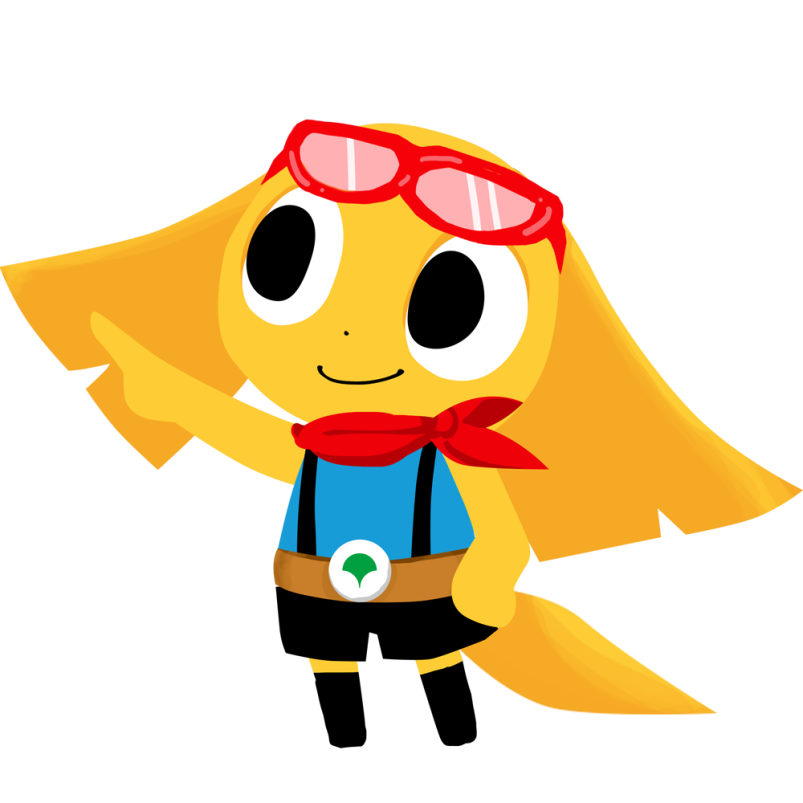 一緒にやろうね！
高齢者のための安全講座
東京都生活文化局
◎家庭内での転倒を防ぐために
服装をチェックしてみましょう！
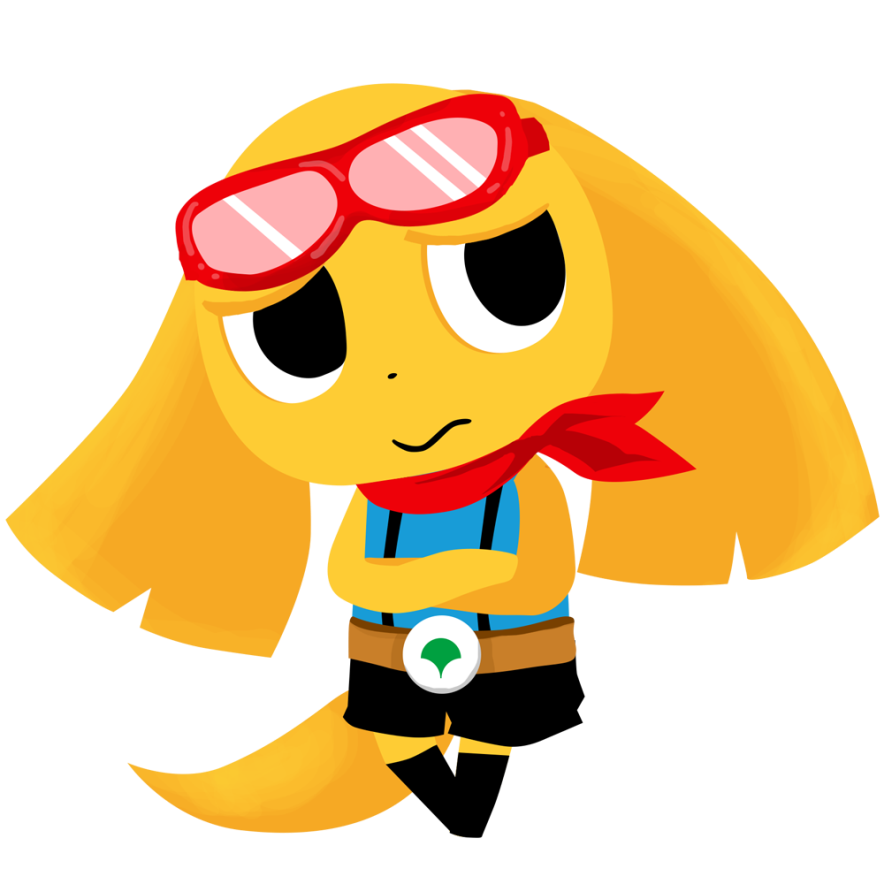 マフラーや
ストールは
ヒラヒラしていませんか？
ズボンや
スカートの
すそは長すぎ
ませんか？
サンダルでお出かけ
していませんか？
服装のチェックポイント！
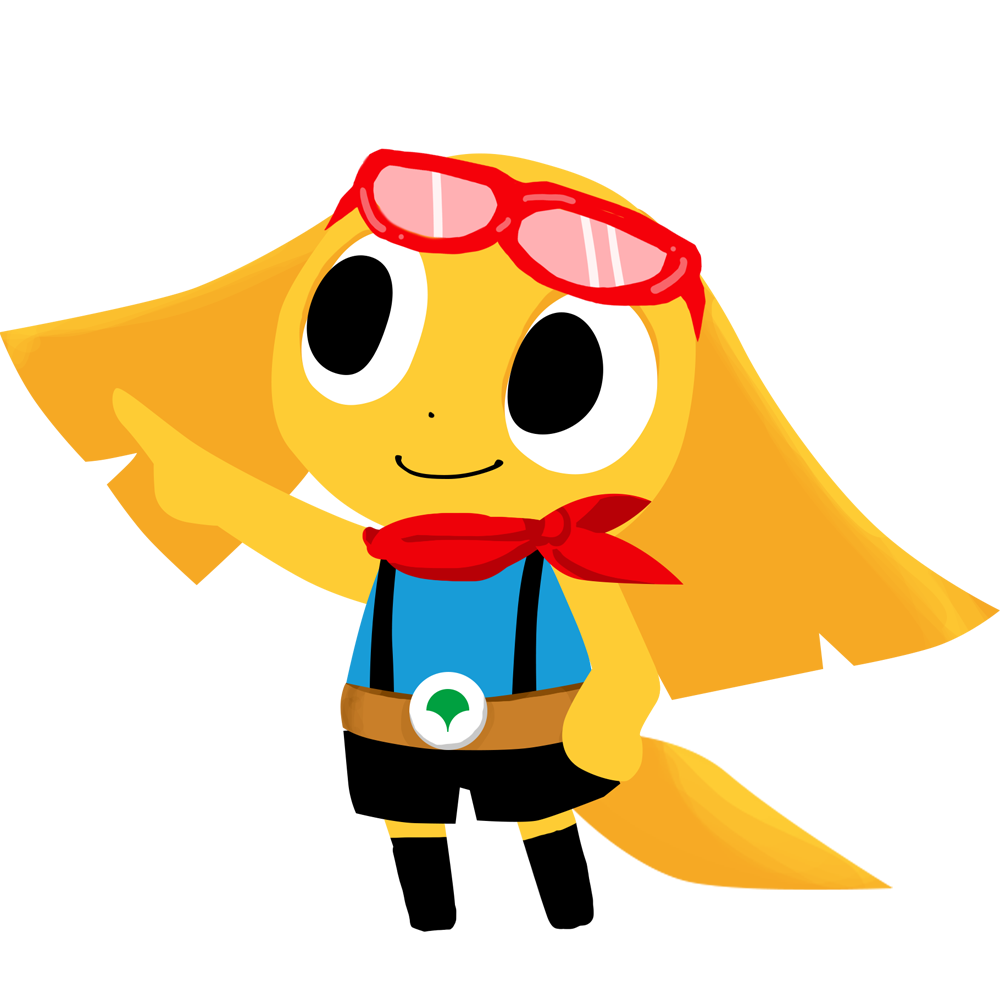 マフラー等は、
身体から
離れないように
しましょう！
洋服を選ぶときは、すそが
長すぎないものにしましょう！
外出するときは、
かかとのある靴を履きましょう！
まずは…すぐにできることから
始めてみましょう！
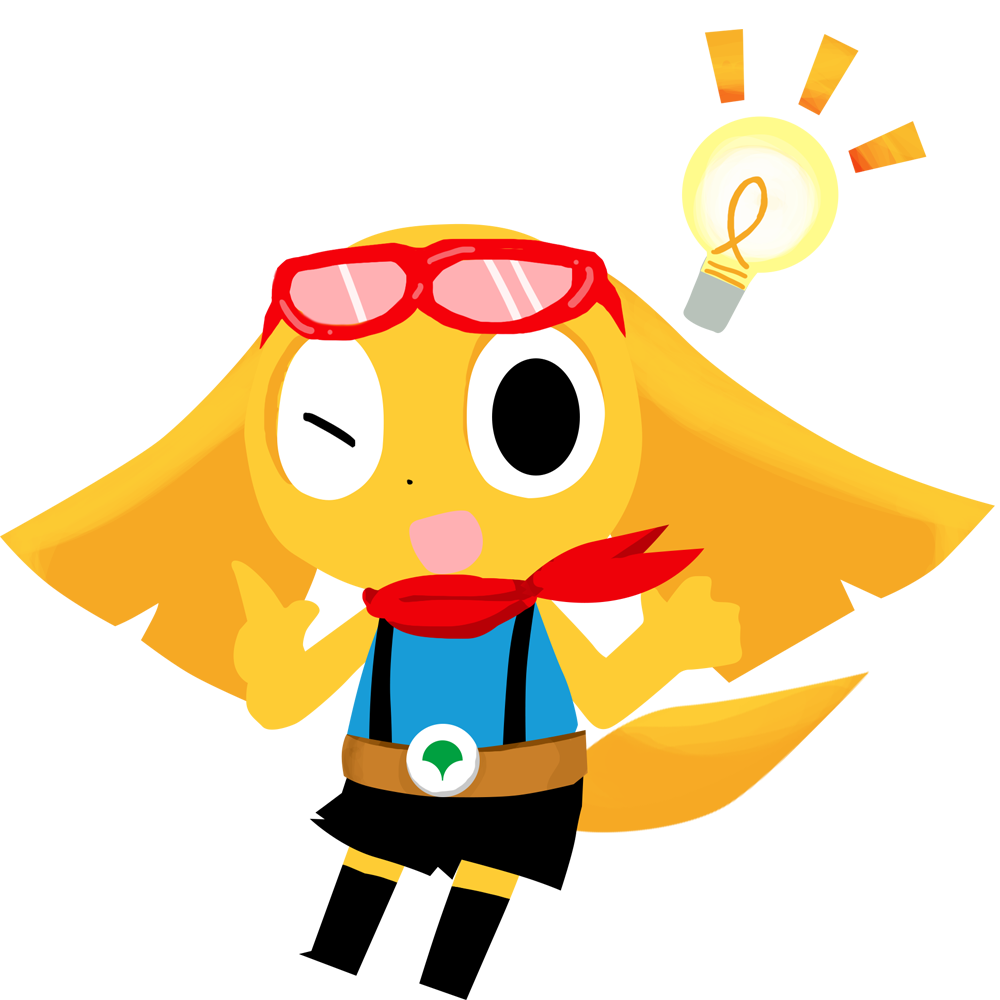 ★ズボンや靴下の着脱、
　靴の脱ぎ履きは、
　椅子やベッドに
　腰掛けて行いましょう！
家の中をチェックしましょう！
敷物での転倒に注意！
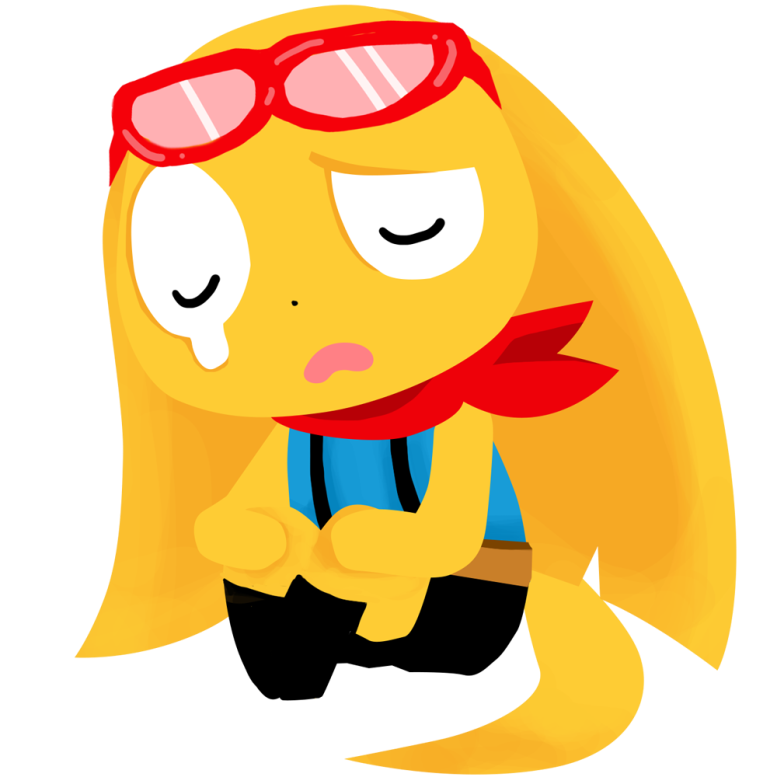 事例１
絨毯からフローリングの床に降りたら滑って転倒した。
事例２
畳とフローリングの間の
段差につまずいて転倒した。
敷物での転倒防止の
ポイント！
つまずいたり、滑ったり…
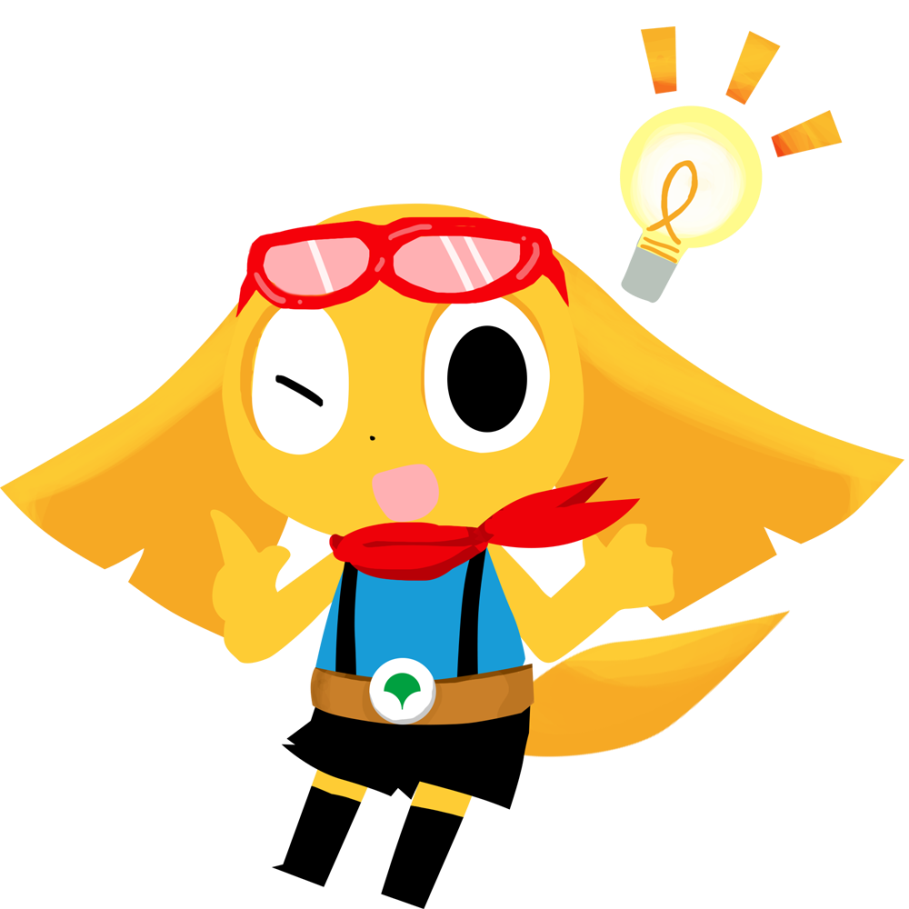 ★部分的な敷物は
　敷かないようにしましょう！
家の回りをチェックしましょう！
階段や脚立からの転落に注意！
事例１
雨上がりに鉄骨の
階段で滑り落ちた…
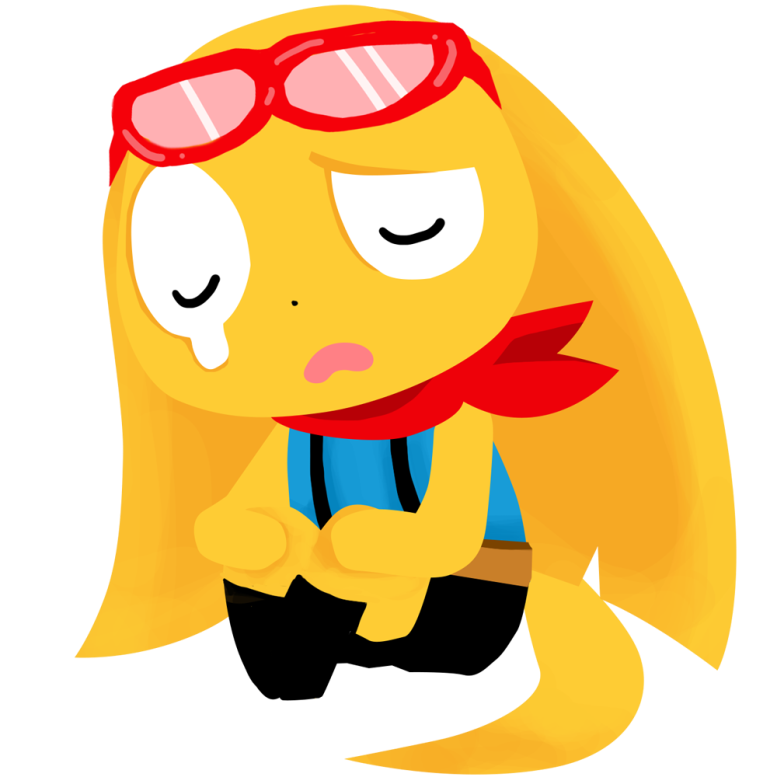 事例２
植木の手入れ中に
脚立から落下した…
転落防止のポイント！
◎雨上がりの鉄製の　
　階段やマンホールは　
　要注意！

◎高いところの木の
　剪定は、なるべく他
　の人に任せる！
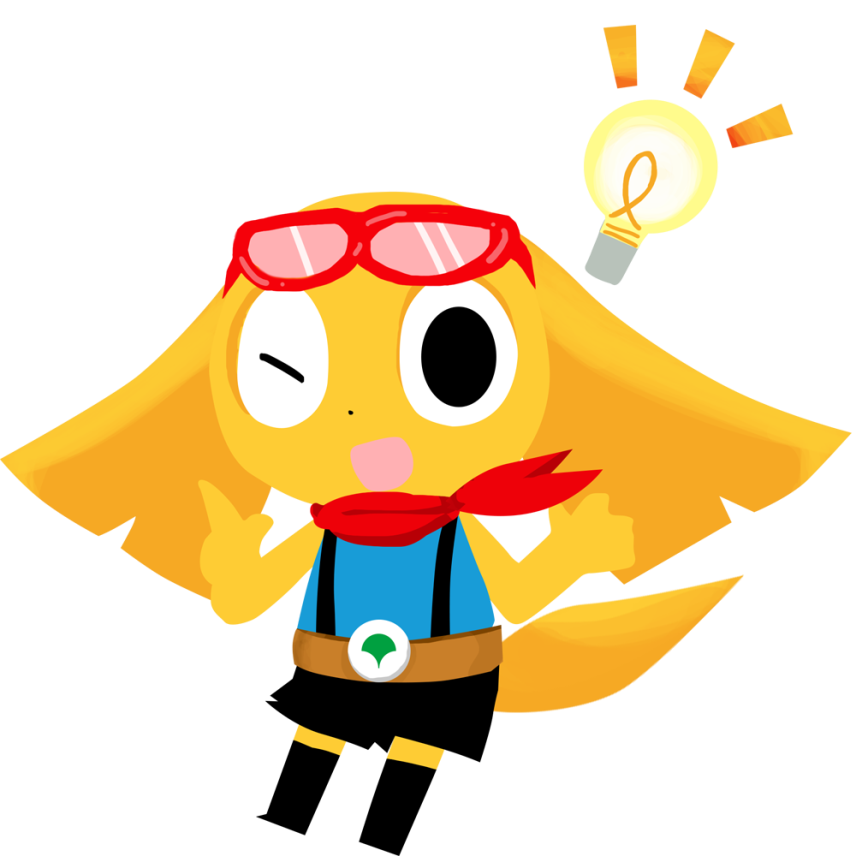 …その他でもちょっと身の回りで気をつけて！
床のコード類での
つまずき
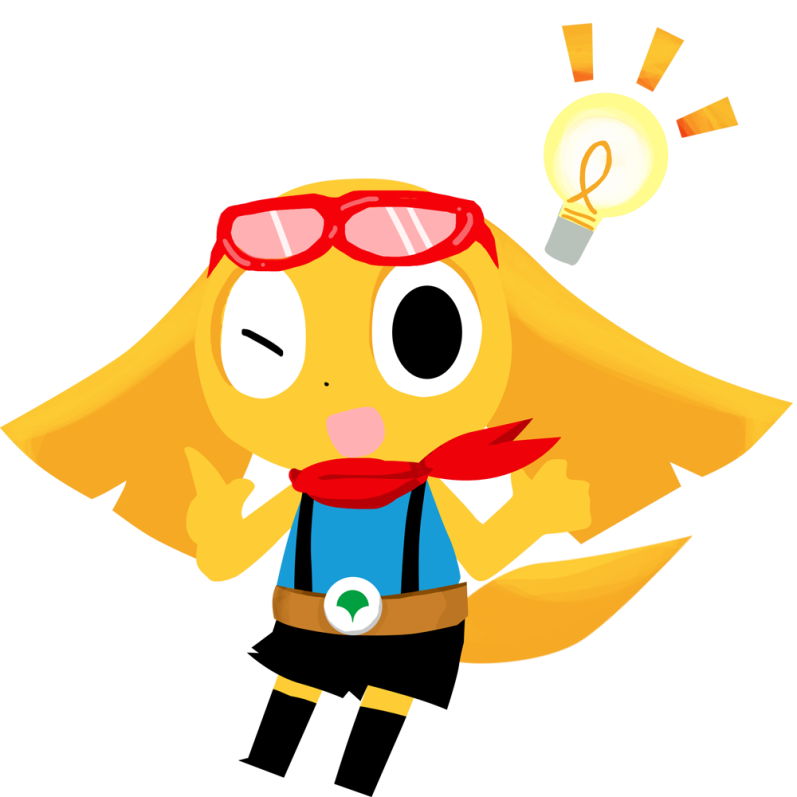 お風呂での転倒
布団でのつまずき
困ったときには、各相談窓口に
お電話してください！
どこにかけていいかわからないときは
１８８へ
（いやや）
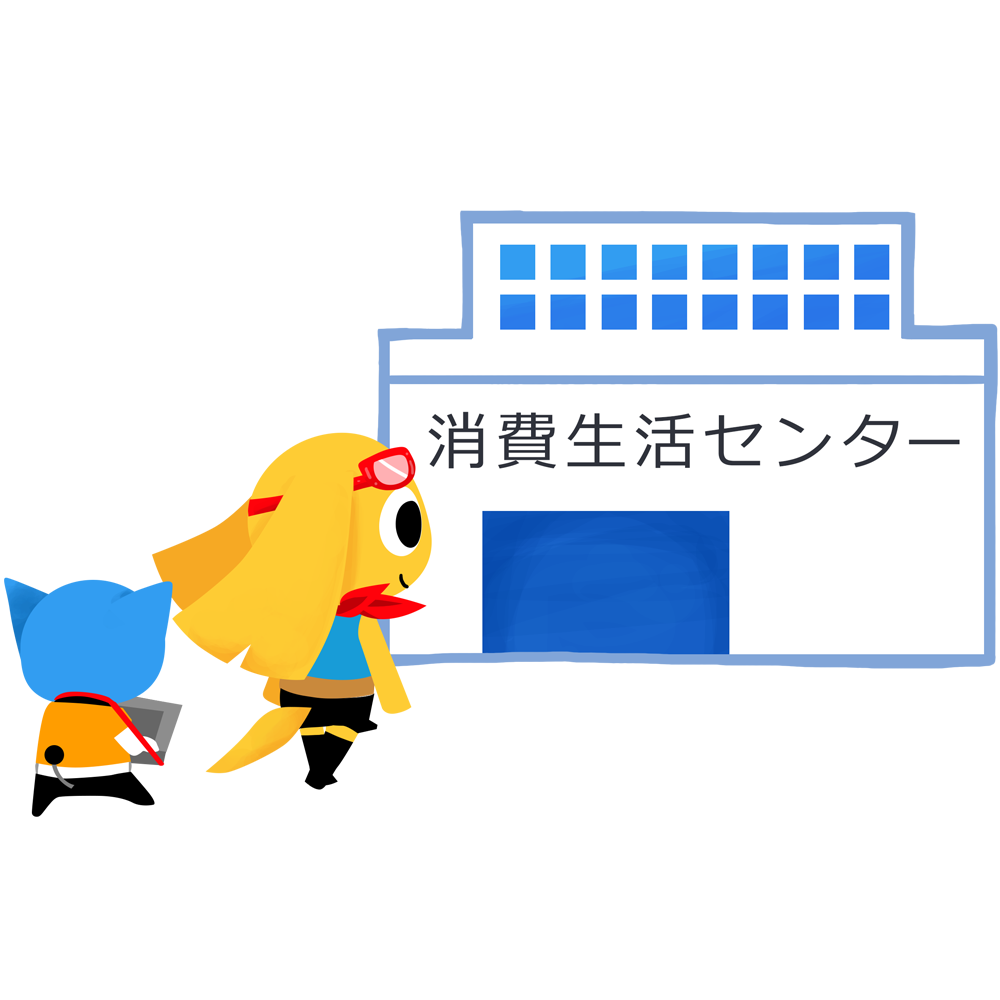 ※１８８：消費者ホットライン